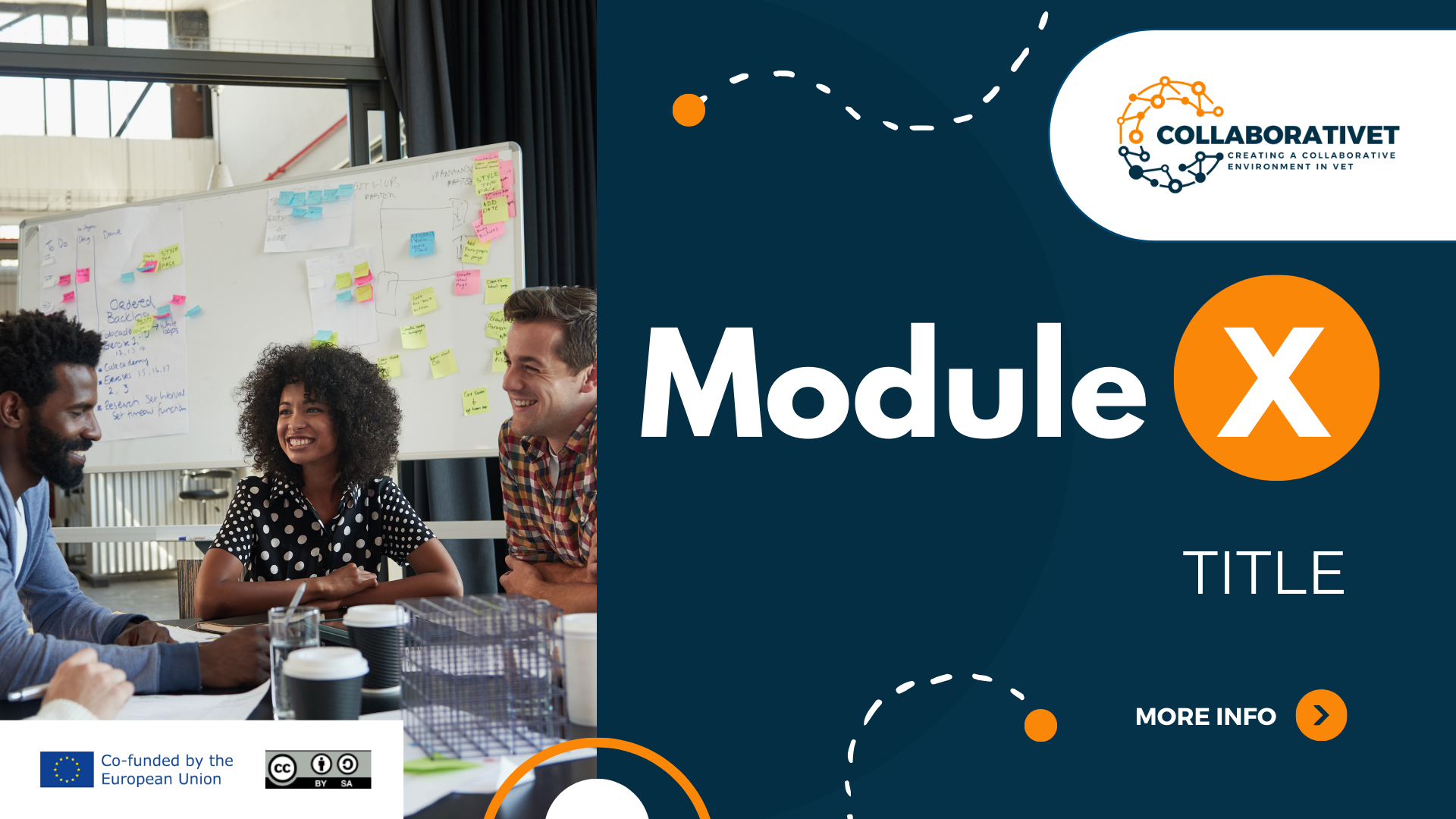 CollaboratiVET Plan de estudios para profesores/formadores/educadores de EFP
Módulo 3: Diseño de lecciones Flipped Classroom a través de métodos colaborativos

Unidad 2: Creación colaborativa de contenidos
Financiado por la Unión Europea. Las opiniones y puntos de vista expresados solo comprometen a su(s) autor(es) y no reflejan necesariamente los de la Unión Europea o los de la Agencia Ejecutiva Europea de Educación y Cultura (EACEA). Ni la Unión Europea ni la EACEA pueden ser considerados responsables de ellos.
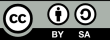 Objetivos de aprendizaje
Al final de esta unidad, los participantes serán capaces de:
Comprender el concepto de creación colaborativa de contenidos en un entorno de flipped classroom.
Identificar herramientas y plataformas adecuadas para la cocreación eficaz de contenidos.
Desarrollar estrategias para implicar a los estudiantes en la creación colaborativa de contenidos.
Diseñar actividades colaborativas de creación de contenidos para una clase invertida.
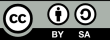 Creación colaborativa de contenidos en EFP
La creación colaborativa de contenidos en la EFP implica que profesores y alumnos trabajen juntos para crear materiales didácticos que reflejen aplicaciones del mundo real, fomentando el aprendizaje activo y el desarrollo de competencias.
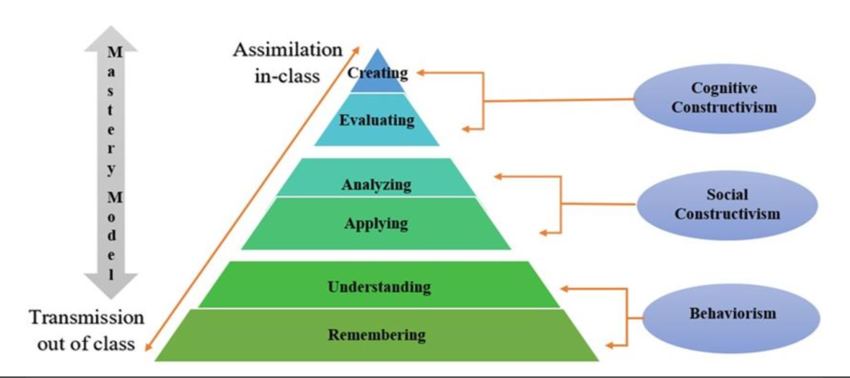 Fuente: https://www.researchgate.net/figure/Synthesis-of-the-models-and-theories-associated-with-Flipped-Learning_fig1_375609813
Financiado por la Unión Europea. Las opiniones y puntos de vista expresados solo comprometen a su(s) autor(es) y no reflejan necesariamente los de la Unión Europea o los de la Agencia Ejecutiva Europea de Educación y Cultura (EACEA). Ni la Unión Europea ni la EACEA pueden ser considerados responsables de ellos.
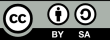 Potenciar el aprendizaje colaborativo:
La importancia de la creación colaborativa de contenidos en EFP
Financiado por la Unión Europea. Las opiniones y puntos de vista expresados solo comprometen a su(s) autor(es) y no reflejan necesariamente los de la Unión Europea o los de la Agencia Ejecutiva Europea de Educación y Cultura (EACEA). Ni la Unión Europea ni la EACEA pueden ser considerados responsables de ellos.
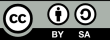 Potenciar el aprendizaje colaborativo:
Ventajas de la creación colaborativa de contenidos para la EFP
Aplicación práctica: La creación colaborativa permite a los estudiantes aplicar los conocimientos teóricos a proyectos prácticos similares a los de su oficio.
Exposición a diversas habilidades: Trabajar juntos en los contenidos expone a los estudiantes a diferentes roles, similares a los de un entorno de trabajo real.
Aprendizaje personalizado: Los materiales creados en colaboración pueden adaptarse a diferentes ramas profesionales, como ingeniería eléctrica, hostelería o carpintería, lo que hace que el aprendizaje sea muy pertinente.
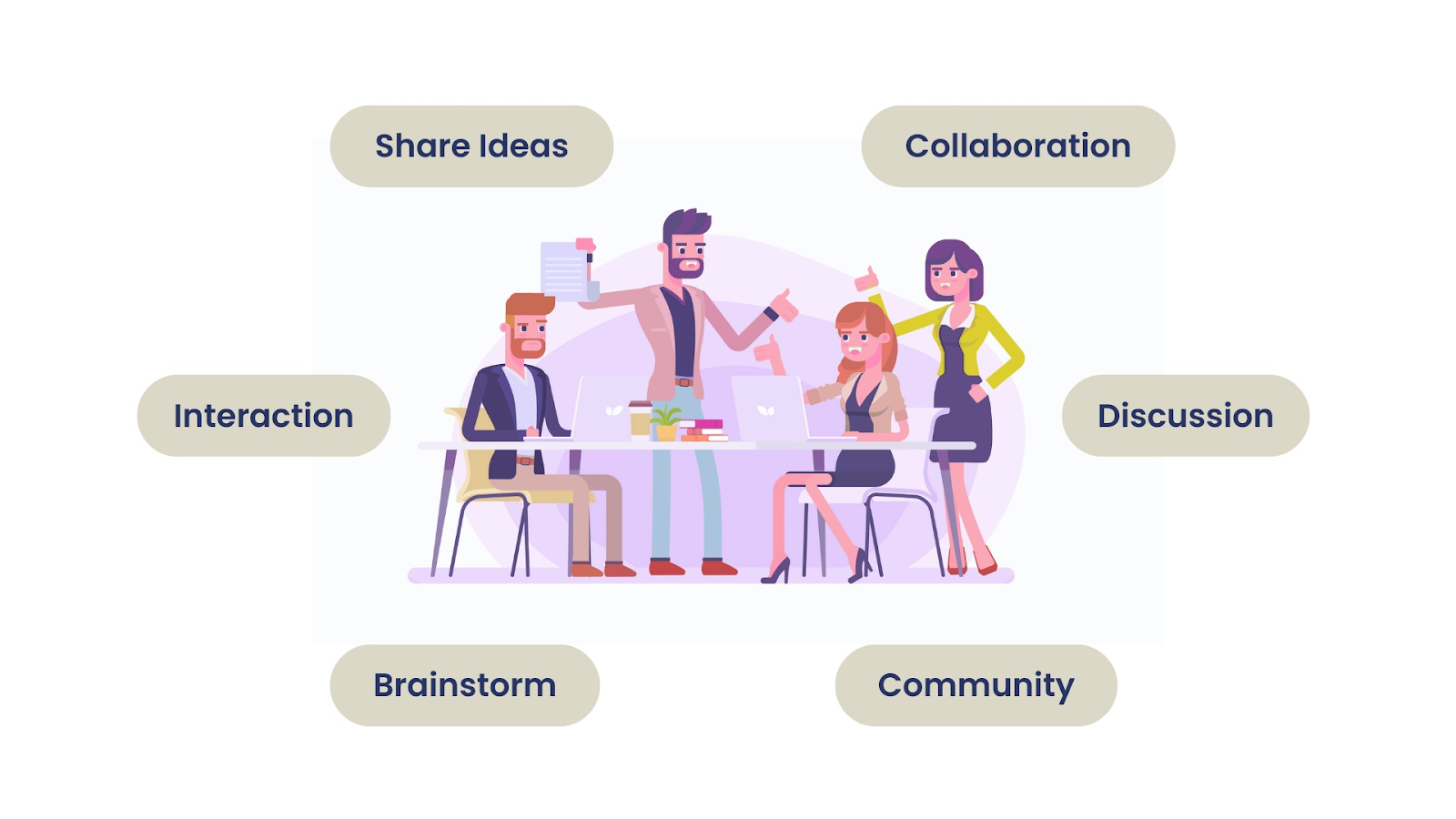 Fuente: https://www.educate-me.co/blog/benefits-of-collaborative-learning
Financiado por la Unión Europea. Las opiniones y puntos de vista expresados solo comprometen a su(s) autor(es) y no reflejan necesariamente los de la Unión Europea o los de la Agencia Ejecutiva Europea de Educación y Cultura (EACEA). Ni la Unión Europea ni la EACEA pueden ser considerados responsables de ellos.
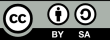 Potenciar el aprendizaje colaborativo:
Ejemplos de creación colaborativa de contenidos en EFP
Guías de seguridad: Los alumnos crean guías de seguridad basadas en las normas del sector, como los protocolos de seguridad en la construcción o la manipulación de maquinaria.
Vídeos didácticos: Los estudiantes colaboran en la creación de vídeos instructivos paso a paso sobre procedimientos específicos del sector, como el mantenimiento de automóviles o las técnicas culinarias.
Casos prácticos: Los estudiantes desarrollan casos prácticos que reflejan los retos del sector, como la resolución de problemas técnicos o la gestión de las interacciones con los clientes.
Glosarios de términos comerciales: Los grupos elaboran glosarios de oficios específicos que incluyen definiciones, imágenes y ejemplos relacionados con su campo.
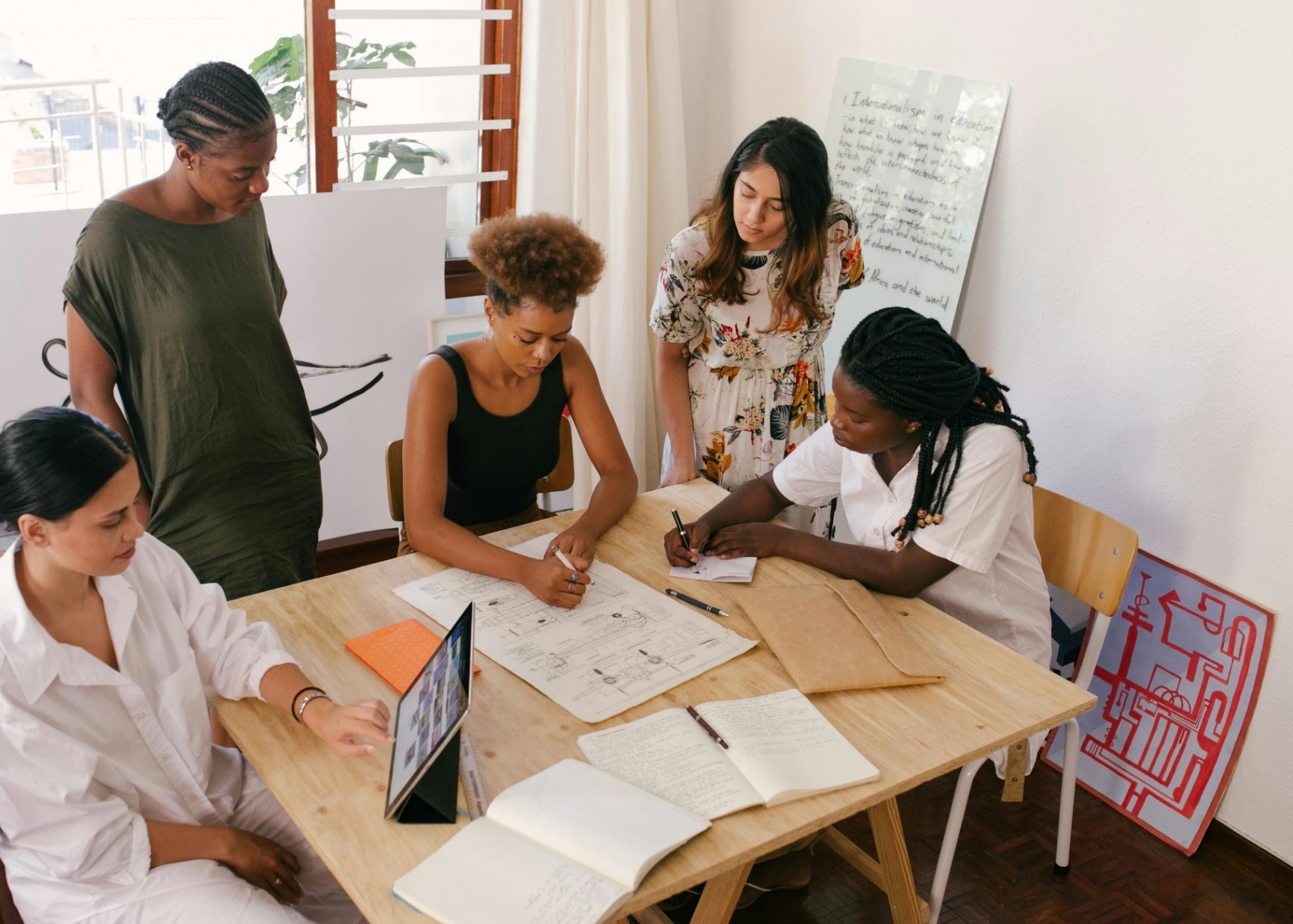 Financiado por la Unión Europea. Las opiniones y puntos de vista expresados solo comprometen a su(s) autor(es) y no reflejan necesariamente los de la Unión Europea o los de la Agencia Ejecutiva Europea de Educación y Cultura (EACEA). Ni la Unión Europea ni la EACEA pueden ser considerados responsables de ellos.
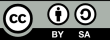 Potenciar el aprendizaje colaborativo:
Alcanzar la excelencia mediante la colaboración
Elevar el papel del educador en el aprendizaje colaborativo
La colaboración como brújula
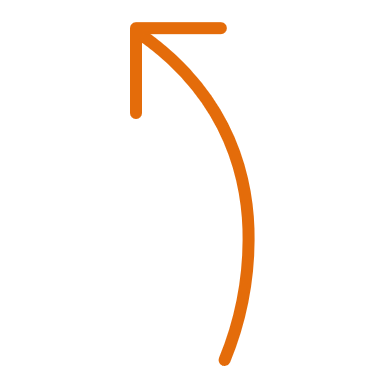 La colaboración no es un mero medio para alcanzar un fin, sino un proceso transformador que enriquece tanto a los contenidos como a los creadores. Al poner en común nuestras ideas, experiencias y conocimientos colectivos, forjamos contenidos que no solo son más completos, sino también más matizados y reflejan perspectivas diversas.
Financiado por la Unión Europea. Las opiniones y puntos de vista expresados solo comprometen a su(s) autor(es) y no reflejan necesariamente los de la Unión Europea o los de la Agencia Ejecutiva Europea de Educación y Cultura (EACEA). Ni la Unión Europea ni la EACEA pueden ser considerados responsables de ellos.
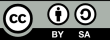 Potenciar el aprendizaje colaborativo:
Principios para el desarrollo eficaz de contenidos en colaboración
Financiado por la Unión Europea. Las opiniones y puntos de vista expresados solo comprometen a su(s) autor(es) y no reflejan necesariamente los de la Unión Europea o los de la Agencia Ejecutiva Europea de Educación y Cultura (EACEA). Ni la Unión Europea ni la EACEA pueden ser considerados responsables de ellos.
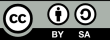 Herramientas de colaboración: Aprovechar la tecnología
Documentos compartidos y edición en tiempo real:
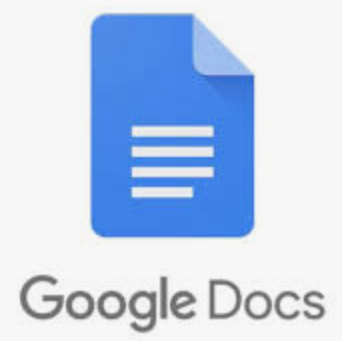 Google Docs, Sheets y Slides: Permiten que varios usuarios trabajen simultáneamente en el mismo documento, proporcionando un entorno de colaboración en tiempo real. La facilidad de acceso y las funciones intuitivas de comentarios y sugerencias hacen que estas herramientas sean indispensables para los proyectos colaborativos.
Microsoft Office 365: Ofrece un conjunto de herramientas que apoyan la colaboración en tiempo real, permitiendo a los equipos ser coautores de documentos, hojas de cálculo y presentaciones, facilitado por la perfecta integración con soluciones de almacenamiento en la nube como OneDrive.
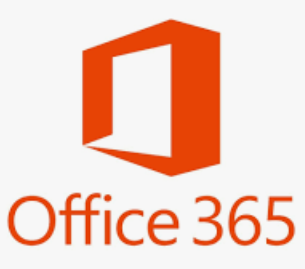 Almacenamiento en la nube y uso compartido de archivos:
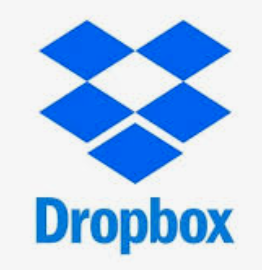 Dropbox: Un servicio de almacenamiento en la nube que simplifica el uso compartido de archivos y carpetas de gran tamaño, facilitando a los equipos el acceso a los contenidos y la colaboración en ellos desde cualquier lugar y en cualquier momento.
Google Drive: Proporciona una plataforma centralizada para almacenar, compartir y colaborar en archivos y carpetas, integrada con el conjunto de herramientas de productividad de Google.
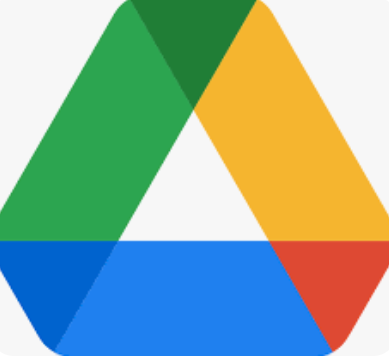 Sistemas de gestión de contenidos (CMS):
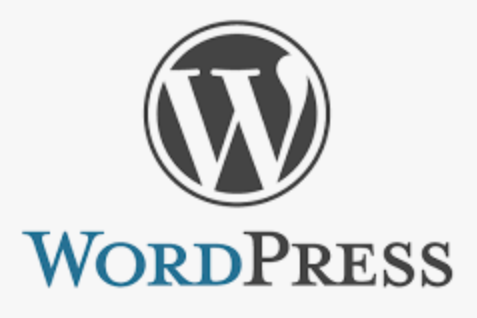 WordPress: Permite que varios usuarios aporten, editen y gestionen contenidos para sitios web o blogs, lo que lo convierte en una herramienta versátil para la creación y publicación colaborativa de contenidos.
Moodle: Una plataforma de aprendizaje de código abierto diseñada para proporcionar a educadores, administradores y alumnos un único sistema robusto, seguro e integrado para crear entornos de aprendizaje personalizados.
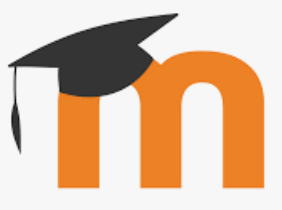 Financiado por la Unión Europea. Las opiniones y puntos de vista expresados solo comprometen a su(s) autor(es) y no reflejan necesariamente los de la Unión Europea o los de la Agencia Ejecutiva Europea de Educación y Cultura (EACEA). Ni la Unión Europea ni la EACEA pueden ser considerados responsables de ellos.
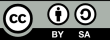 Herramientas de colaboración: Aprovechar la tecnología
Plataformas colaborativas y gestión de proyectos:
Slack: Facilita la comunicación entre los miembros del equipo, ofreciendo funciones como canales para diferentes temas, mensajería directa e integración con numerosas apps de trabajo y bots.
Trello: Herramienta de gestión de proyectos que utiliza tableros, listas y tarjetas para organizar las tareas y hacer un seguimiento de los avances, fomentando la transparencia y la responsabilidad en los proyectos colaborativos.
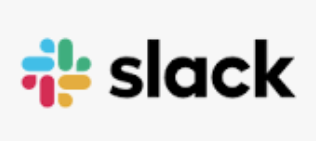 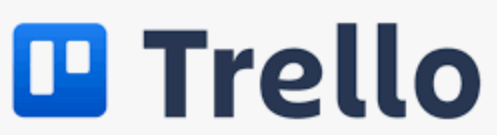 Pizarras interactivas:
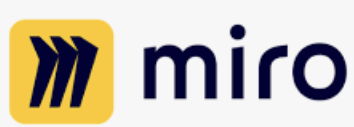 Miro: Una plataforma de pizarra colaborativa en línea que permite a los equipos trabajar juntos en un lienzo digital compartido, ideal para lluvias de ideas, trazar ideas y planificar proyectos.
Jamboard: La oferta de pizarra interactiva de Google, que proporciona un espacio de colaboración para que los equipos visualicen ideas, lo que la hace perfecta para sesiones creativas y de planificación.
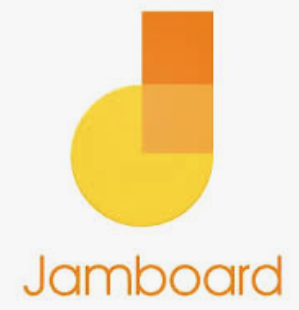 Aprovechando estas herramientas, los educadores pueden fomentar un espíritu de colaboración, garantizando que la creación de contenidos sea un viaje compartido que se beneficie de la sabiduría colectiva, la creatividad y la perspicacia de todo el equipo. Al integrar estas tecnologías en nuestros procesos de colaboración, no solo mejoramos nuestra eficiencia, sino que también enriquecemos la calidad y el impacto de nuestros contenidos educativos, haciendo que las experiencias de aprendizaje sean más atractivas y eficaces para los estudiantes en entornos de flipped classroom.
Financiado por la Unión Europea. Las opiniones y puntos de vista expresados solo comprometen a su(s) autor(es) y no reflejan necesariamente los de la Unión Europea o los de la Agencia Ejecutiva Europea de Educación y Cultura (EACEA). Ni la Unión Europea ni la EACEA pueden ser considerados responsables de ellos.
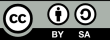 Diseño de contenidos para la participación y la educación: Estrategias para cautivar e ilustrar a los estudiantes 
La creación de contenidos para una clase invertida desafía a los educadores a combinar el compromiso con un profundo valor educativo.
Financiado por la Unión Europea. Las opiniones y puntos de vista expresados solo comprometen a su(s) autor(es) y no reflejan necesariamente los de la Unión Europea o los de la Agencia Ejecutiva Europea de Educación y Cultura (EACEA). Ni la Unión Europea ni la EACEA pueden ser considerados responsables de ellos.
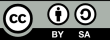 Diseño de contenidos para la participación y la educación: Estrategias para cautivar e ilustrar a los estudiantes 
La creación de contenidos para una clase invertida desafía a los educadores a combinar el compromiso con un profundo valor educativo.
Financiado por la Unión Europea. Las opiniones y puntos de vista expresados solo comprometen a su(s) autor(es) y no reflejan necesariamente los de la Unión Europea o los de la Agencia Ejecutiva Europea de Educación y Cultura (EACEA). Ni la Unión Europea ni la EACEA pueden ser considerados responsables de ellos.
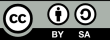 ¿Cómo se pueden abordar las diversas necesidades de aprendizaje?
Financiado por la Unión Europea. Las opiniones y puntos de vista expresados solo comprometen a su(s) autor(es) y no reflejan necesariamente los de la Unión Europea o los de la Agencia Ejecutiva Europea de Educación y Cultura (EACEA). Ni la Unión Europea ni la EACEA pueden ser considerados responsables de ellos.
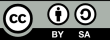 Diseño de actividades colaborativas: 3 fases
Financiado por la Unión Europea. Las opiniones y puntos de vista expresados solo comprometen a su(s) autor(es) y no reflejan necesariamente los de la Unión Europea o los de la Agencia Ejecutiva Europea de Educación y Cultura (EACEA). Ni la Unión Europea ni la EACEA pueden ser considerados responsables de ellos.
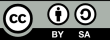 ¿Cómo se pueden abordar las diversas necesidades de aprendizaje? 
 Crear contenidos inclusivos para todos los alumnos
En el modelo de aula invertida, en el que los alumnos se enfrentan por primera vez a un nuevo material de forma independiente, es fundamental que el contenido sea accesible y atractivo para todos los alumnos, independientemente de sus preferencias o necesidades de aprendizaje. Esta diapositiva describe estrategias para crear contenidos inclusivos que respeten y respondan a la diversidad de los alumnos en nuestras aulas.
Mediante la aplicación de estrategias específicas, los educadores pueden crear un entorno de aprendizaje que no sólo sea diverso e integrador, sino que también apoye y capacite a todos los alumnos. Este enfoque garantiza que todos los alumnos tengan las mismas oportunidades de comprometerse con el contenido, participar activamente en su viaje de aprendizaje y alcanzar todo su potencial.
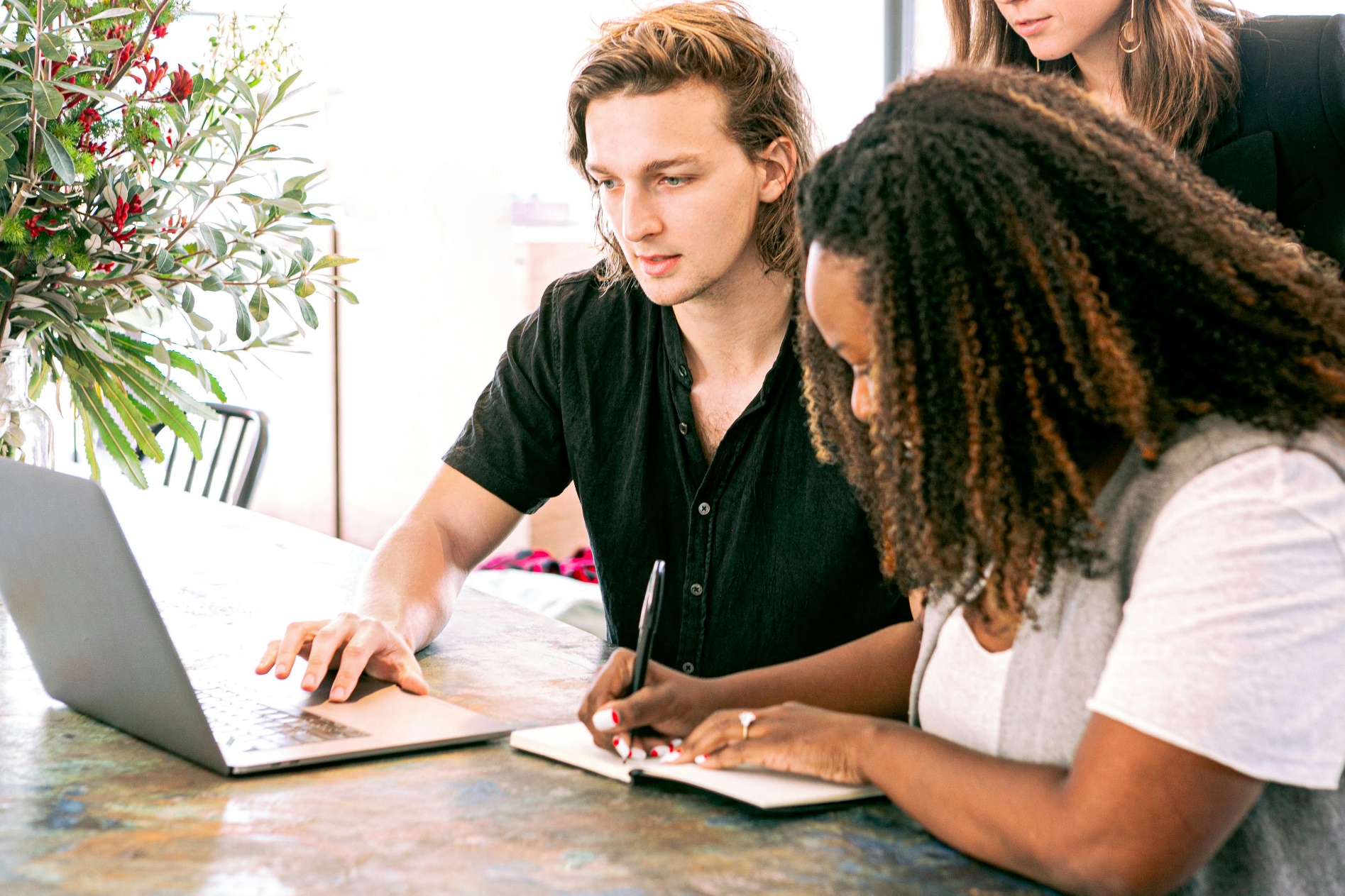 Financiado por la Unión Europea. Las opiniones y puntos de vista expresados solo comprometen a su(s) autor(es) y no reflejan necesariamente los de la Unión Europea o los de la Agencia Ejecutiva Europea de Educación y Cultura (EACEA). Ni la Unión Europea ni la EACEA pueden ser considerados responsables de ellos.
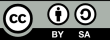 Racionalización de los esfuerzos de colaboración: 
Optimización del flujo de trabajo para una colaboración productiva en equipo
Financiado por la Unión Europea. Las opiniones y puntos de vista expresados solo comprometen a su(s) autor(es) y no reflejan necesariamente los de la Unión Europea o los de la Agencia Ejecutiva Europea de Educación y Cultura (EACEA). Ni la Unión Europea ni la EACEA pueden ser considerados responsables de ellos.
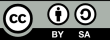 Racionalización de los esfuerzos de colaboración: 
Optimización del flujo de trabajo para una colaboración productiva en equipo
Financiado por la Unión Europea. Las opiniones y puntos de vista expresados solo comprometen a su(s) autor(es) y no reflejan necesariamente los de la Unión Europea o los de la Agencia Ejecutiva Europea de Educación y Cultura (EACEA). Ni la Unión Europea ni la EACEA pueden ser considerados responsables de ellos.
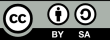 Racionalización de los esfuerzos de colaboración: 
Optimización del flujo de trabajo para una colaboración productiva en equipo
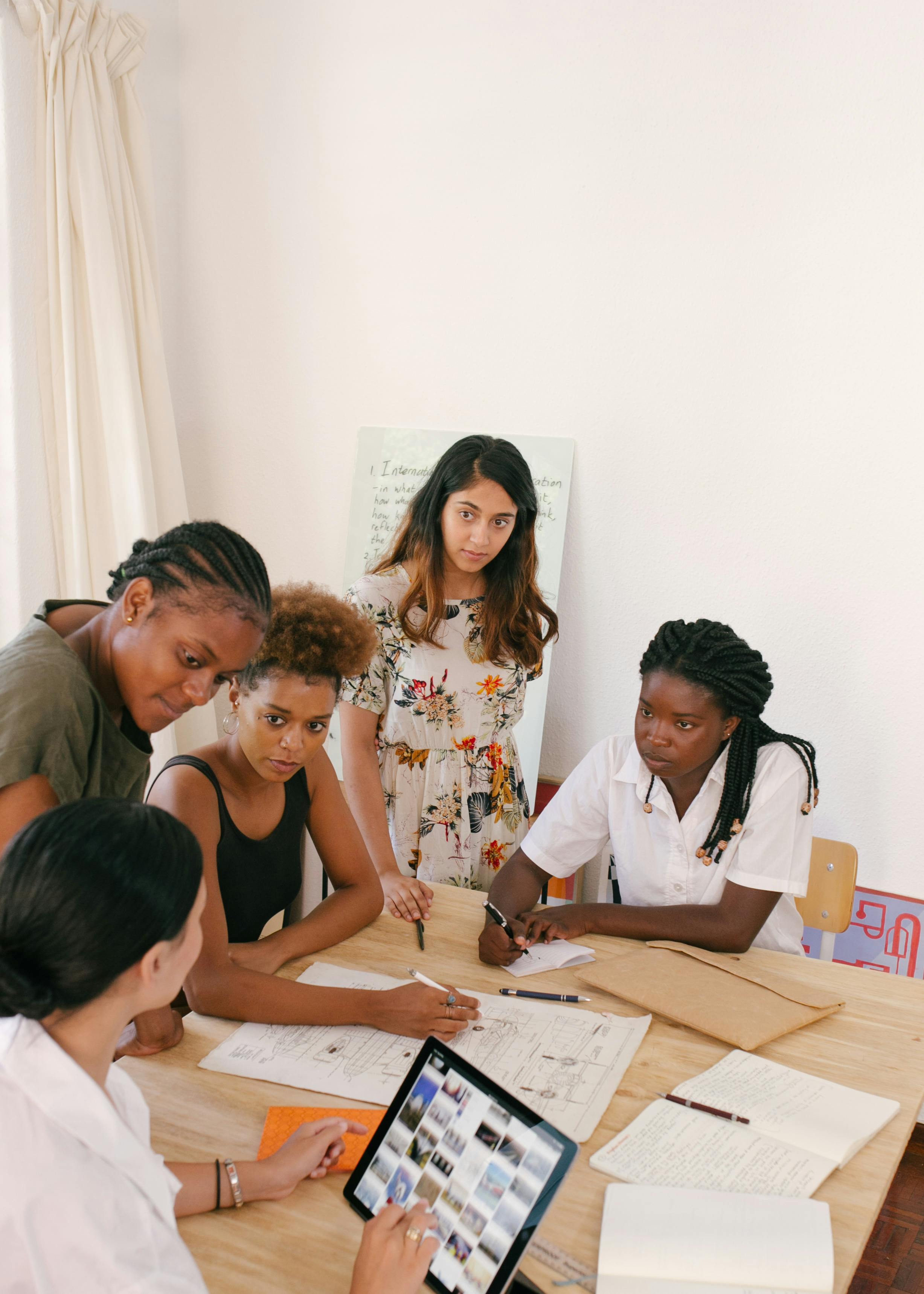 La creación colaborativa de contenidos en entornos de aula invertida requiere un enfoque racionalizado de la gestión del flujo de trabajo. Esta diapositiva proporciona a los educadores técnicas eficaces para organizar proyectos colaborativos, garantizando que se maximicen las contribuciones de cada miembro del equipo y que el proyecto progrese sin problemas hacia su finalización.
Al adoptar estas técnicas de gestión del flujo de trabajo, los equipos pueden mejorar su eficiencia, comunicación y eficacia general en los proyectos de creación de contenidos en colaboración. Este enfoque estructurado no sólo garantiza que los proyectos se lleven a cabo con éxito, sino que también enriquece la experiencia de colaboración del equipo, dando lugar a contenidos educativos más atractivos e impactantes.
Financiado por la Unión Europea. Las opiniones y puntos de vista expresados solo comprometen a su(s) autor(es) y no reflejan necesariamente los de la Unión Europea o los de la Agencia Ejecutiva Europea de Educación y Cultura (EACEA). Ni la Unión Europea ni la EACEA pueden ser considerados responsables de ellos.
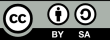 Retos de la creación colaborativa de contenidos en EFP
Financiado por la Unión Europea. Las opiniones y puntos de vista expresados solo comprometen a su(s) autor(es) y no reflejan necesariamente los de la Unión Europea o los de la Agencia Ejecutiva Europea de Educación y Cultura (EACEA). Ni la Unión Europea ni la EACEA pueden ser considerados responsables de ellos.
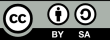 Superar los retos de la colaboración
Los proyectos colaborativos, aunque inmensamente gratificantes, pueden encontrarse con una serie de retos que, si no se abordan, pueden obstaculizar el progreso del equipo y repercutir en la calidad de los contenidos educativos creados. En esta diapositiva se describen los obstáculos más comunes a los que hay que enfrentarse durante la creación de contenidos en colaboración y se ofrecen estrategias prácticas para superarlos, garantizando un entorno de trabajo productivo y armonioso.
Financiado por la Unión Europea. Las opiniones y puntos de vista expresados solo comprometen a su(s) autor(es) y no reflejan necesariamente los de la Unión Europea o los de la Agencia Ejecutiva Europea de Educación y Cultura (EACEA). Ni la Unión Europea ni la EACEA pueden ser considerados responsables de ellos.
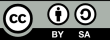 Evaluar y perfeccionar contenidos: Perfeccionar el material educativo mediante la retroalimentación y la iteración
Financiado por la Unión Europea. Las opiniones y puntos de vista expresados solo comprometen a su(s) autor(es) y no reflejan necesariamente los de la Unión Europea o los de la Agencia Ejecutiva Europea de Educación y Cultura (EACEA). Ni la Unión Europea ni la EACEA pueden ser considerados responsables de ellos.
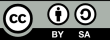 Estudio de caso: Fomentar el trabajo en equipo en la formación en tecnología del automóvil
Antecedentes: En el Coastal Technical College, el programa de Tecnología de Automoción se centraba tradicionalmente en el aprendizaje y la evaluación individuales. Sin embargo, al reconocer la importancia del trabajo en equipo en el diagnóstico y la reparación de automóviles, el instructor Reyes decidió integrar la creación colaborativa de contenidos en el plan de estudios.
El reto: El reto consistía en pasar de un enfoque de aprendizaje predominantemente individualista a otro que hiciera hincapié en la colaboración y el trabajo en equipo, reflejando el entorno real de los talleres de reparación de automóviles, donde el trabajo en equipo es crucial.
 Estrategias empleadas:
Ejercicios de diagnóstico en colaboración: Los estudiantes se agruparon en equipos y se les plantearon situaciones de diagnóstico del mundo real para que las resolvieran en colaboración. Esto les obligó a crear documentación compartida sobre su proceso de diagnóstico, conclusiones y soluciones propuestas utilizando plataformas digitales.
Uso de plataformas digitales colaborativas: Los equipos utilizaron plataformas como Microsoft Teams y Google Docs compartidos para documentar sus procesos de diagnóstico, fomentando la colaboración continua tanto dentro como fuera del aula.
Colaboración entre clases: El profesor Reyes organizó una colaboración entre su clase y el programa de Tecnología del Automóvil del colegio comunitario más cercano. Los estudiantes de ambas instituciones crearon conjuntamente un repositorio en línea de casos prácticos y soluciones de diagnóstico.
Revisión por pares y comentarios: Cada equipo presentó sus conclusiones a la clase, tras lo cual se celebró una sesión estructurada de revisión por pares en la que los estudiantes criticaron el trabajo de los demás basándose en criterios como la minuciosidad del diagnóstico, la creatividad de las soluciones y la claridad de la documentación.
Resultado:
Fortalecimiento de la capacidad de trabajo en equipo: Los estudiantes desarrollaron sólidas habilidades de trabajo en equipo, aprendiendo a comunicarse eficazmente, delegar tareas y combinar las fortalezas individuales para resolver problemas complejos.
Mejora de los conocimientos técnicos: La naturaleza colaborativa de los ejercicios profundizó los conocimientos técnicos de los estudiantes, ya que se vieron expuestos a una gama más amplia de escenarios y soluciones gracias a la colaboración entre compañeros.
Mayor compromiso: Los estudiantes manifestaron mayores niveles de compromiso y satisfacción con el proceso de aprendizaje, valorando la oportunidad de trabajar con sus compañeros y abordar problemas del mundo real en colaboración.
Preparación para la industria: Los graduados del programa se incorporan a la población activa no sólo con conocimientos técnicos avanzados, sino también con la capacidad de trabajar eficazmente en entornos orientados al trabajo en equipo, lo que los hace muy valiosos para los empleadores.
Financiado por la Unión Europea. Las opiniones y puntos de vista expresados solo comprometen a su(s) autor(es) y no reflejan necesariamente los de la Unión Europea o los de la Agencia Ejecutiva Europea de Educación y Cultura (EACEA). Ni la Unión Europea ni la EACEA pueden ser considerados responsables de ellos.
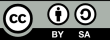 Caso práctico 1: Artes culinarias
Financiado por la Unión Europea. Las opiniones y puntos de vista expresados solo comprometen a su(s) autor(es) y no reflejan necesariamente los de la Unión Europea o los de la Agencia Ejecutiva Europea de Educación y Cultura (EACEA). Ni la Unión Europea ni la EACEA pueden ser considerados responsables de ellos.
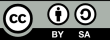 Caso práctico 2: Asistencia sanitaria - Simulación colaborativa de pacientes
Financiado por la Unión Europea. Las opiniones y puntos de vista expresados solo comprometen a su(s) autor(es) y no reflejan necesariamente los de la Unión Europea o los de la Agencia Ejecutiva Europea de Educación y Cultura (EACEA). Ni la Unión Europea ni la EACEA pueden ser considerados responsables de ellos.
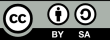 Actividad de reflexión
Creación colaborativa de contenidos: Reflexión sobre nuestro viaje de creación conjunta
Piense en un proyecto reciente de creación colaborativa de contenidos en el que haya participado. ¿Cuáles fueron los factores clave que contribuyeron a su éxito o a sus dificultades? ¿Cómo influyó la diversidad del equipo en los contenidos creados?
Reflexione sobre el flujo de trabajo y las estrategias de gestión empleadas. ¿Fueron eficaces? ¿Por qué sí o por qué no? ¿Qué herramientas o plataformas se utilizaron y cómo facilitaron o dificultaron la colaboración?
¿De qué manera el contenido colaborativo atrajo a diferentes tipos de alumnos? ¿Cómo reflejaron los contenidos la comprensión de las diversas necesidades de aprendizaje?
¿Qué ha aprendido sobre sus propios puntos fuertes y áreas de mejora en la creación colaborativa de contenidos? ¿Cómo puede aplicar estos conocimientos a futuras iniciativas de colaboración?
¿Qué estrategias pondrás en práctica para mejorar la colaboración en tu próximo proyecto de creación de contenidos? ¿Existen herramientas o técnicas específicas que piense explorar más a fondo para apoyar estas estrategias?
Financiado por la Unión Europea. Las opiniones y puntos de vista expresados solo comprometen a su(s) autor(es) y no reflejan necesariamente los de la Unión Europea o los de la Agencia Ejecutiva Europea de Educación y Cultura (EACEA). Ni la Unión Europea ni la EACEA pueden ser considerados responsables de ellos.
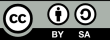 Recursos
Mejora del diseño instruccional: Retroalimentación y perfeccionamiento iterativo
Comprender el valor de la colaboración 
Una guía detallada para colaborar con éxito en materia de contenidos
El poder de la colaboración: Aprovechar las ideas de su equipo
Financiado por la Unión Europea. Las opiniones y puntos de vista expresados solo comprometen a su(s) autor(es) y no reflejan necesariamente los de la Unión Europea o los de la Agencia Ejecutiva Europea de Educación y Cultura (EACEA). Ni la Unión Europea ni la EACEA pueden ser considerados responsables de ellos.
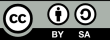